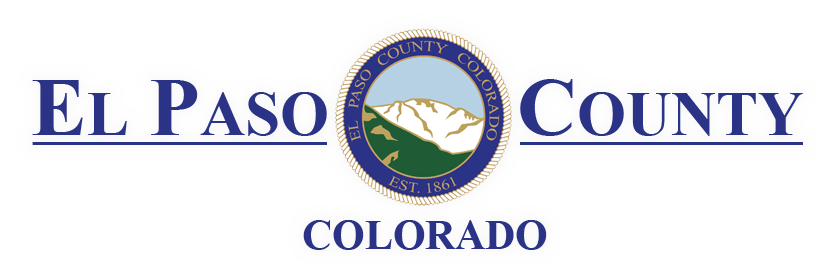 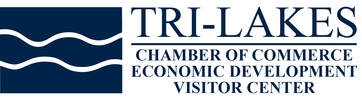 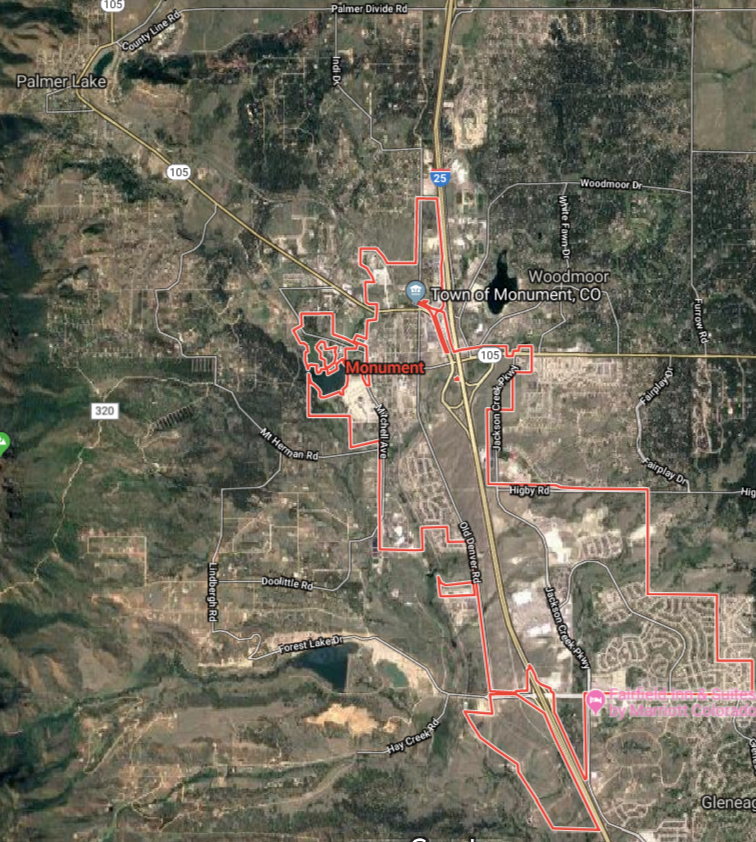 Tri-Lakes State of the RegionEl Paso County UpdateFebruary 1, 2019
Commissioners
 Stan VanderWerf
Holly Williams
1
Overview
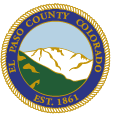 Hails and Farewells
County Update
Discussion and Q & A
2
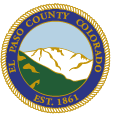 Farewells
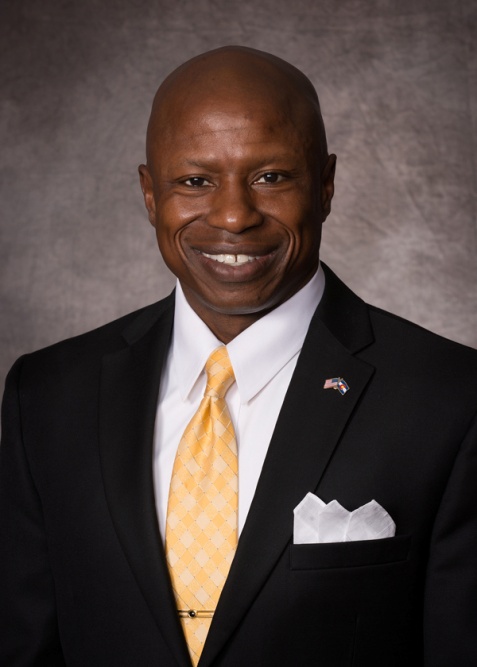 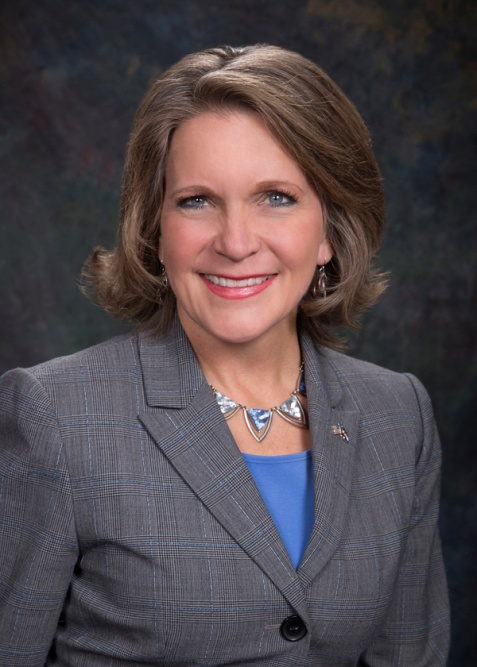 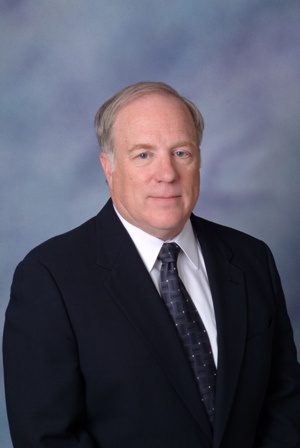 Darryl Glenn Commissioner District 1
Peggy Littleton
Commissioner District 5
Dr. Robert Bux
Coroner
3
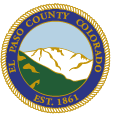 Hails
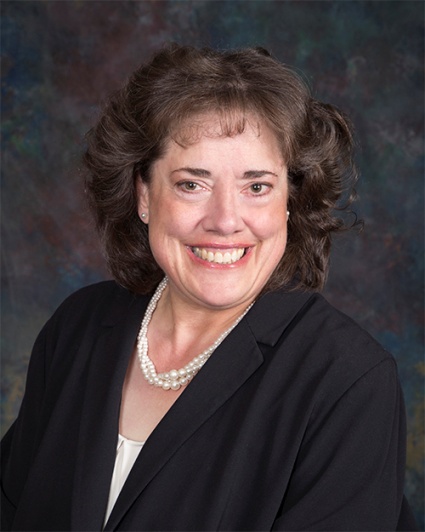 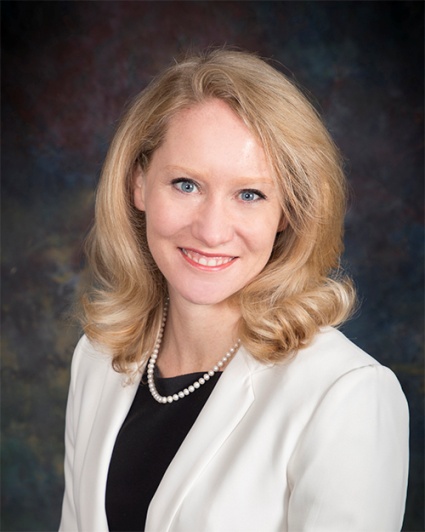 Commissioner
Holly Williams
Commissioner
Cami Bremer
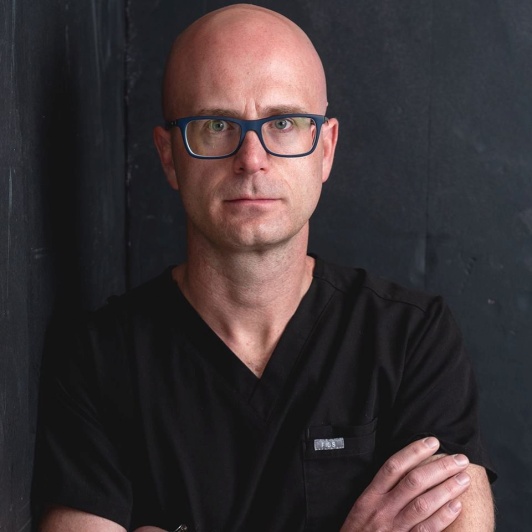 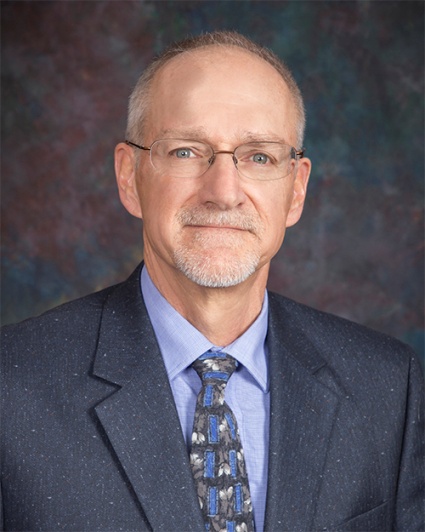 Coroner
Dr. Leon Kelly
Surveyor
Richard Mariotti
4
We Enjoy Our Work
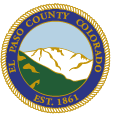 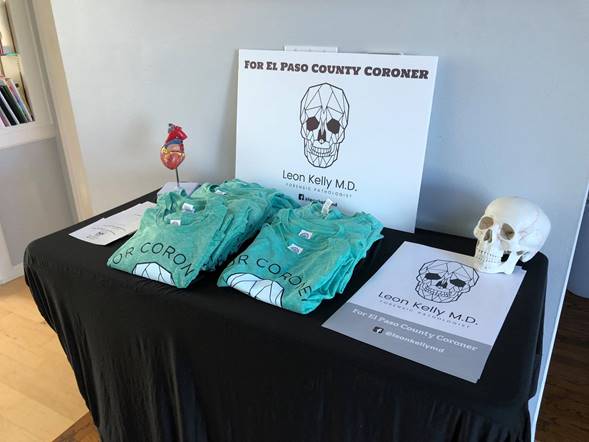 Anyone with Campaign material like this
knows what they are doing!
5
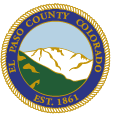 New Commissioners Up and Running
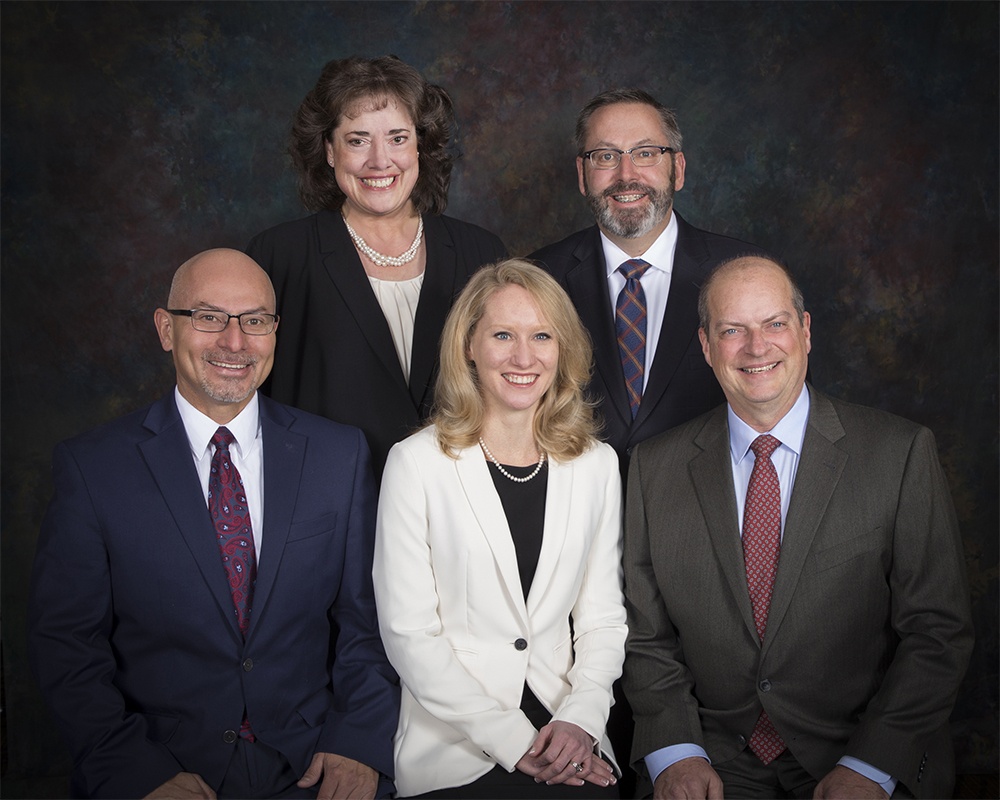 Holly Williams
  District 1 
Mark Waller
  District 2, Chair
Stan VanderWerf
  District 3 
Longinos Gonzales
  District 4, Vice-Chair
Cami Bremer
  District 5
6
Commissioner Boards
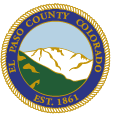 Holly Williams, District 1• Colorado Springs Convention & Visitors Bureau Partnership Committee• Colorado Springs Regional Joint Use Land Study: USAFA/ Peterson AFB/ Fort Carson• Pikes Peak Area Council of Governments (PPACG) • Pikes Peak Rural Water Authority• Pikes Peak Rural Transportation Authority (PPRTA) Board of Directors• El Paso County Regional Resiliency Collaborative• Colorado State University (CSU) Extension Advisory Committee• Highway Advisory Commission• Forestry & Weed Advisory Commission• City/County Drainage Board• Board of Adjustment

Stan VanderWerf, District 3
	• Criminal Justice Coordinating Council• City Airport Advisory Committee• Fountain Creek Watershed, Flood Control, and Greenway District Board• Pikes Peak Area Council of Governments (PPACG)• Pikes Peak Workforce Consortium Executive Committee• Pikes Peak Small Business Development Center Advisory Board• Highway Advisory Commission• Park Advisory Board (Park Fee Advisory Committee)• El Paso County Board of Retirement• Placement Alternatives Commission• Colorado Springs Chamber & EDC Military Affairs Council
7
County Update
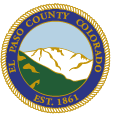 Challenges
And
Achievements
8
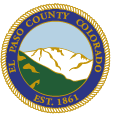 Population Growth
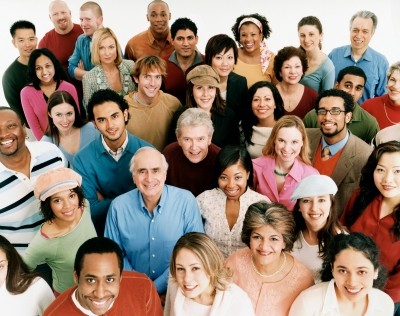 712,000  Residents
526,000  Incorporated
185,000  Unincorporated
Most populous County in Colorado
Projected to Reach 1.2 million by 2050
9
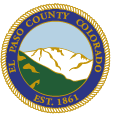 Major Achievements
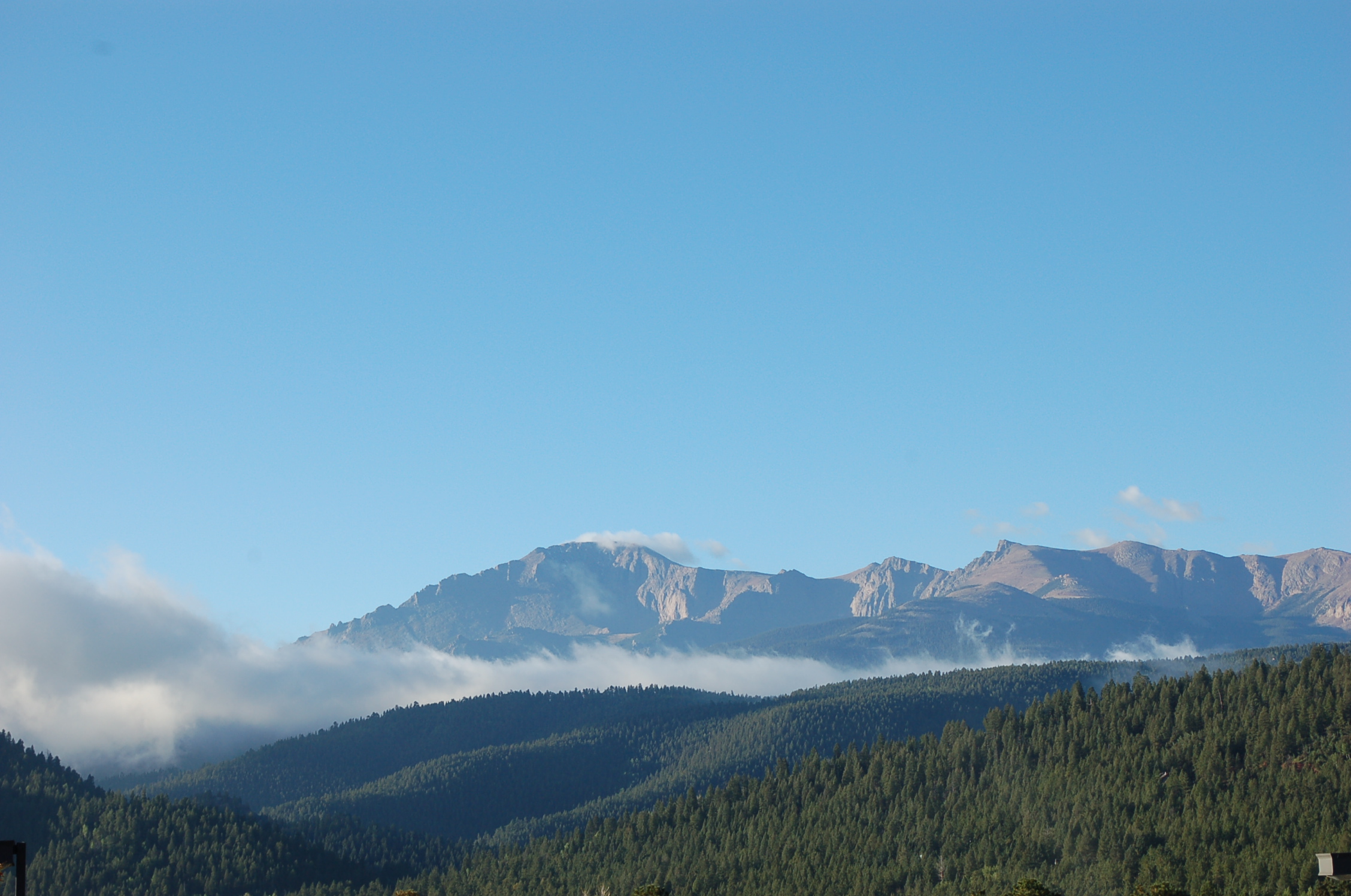 State of our County
is strong and thriving
10
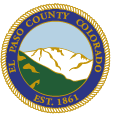 Major Achievements
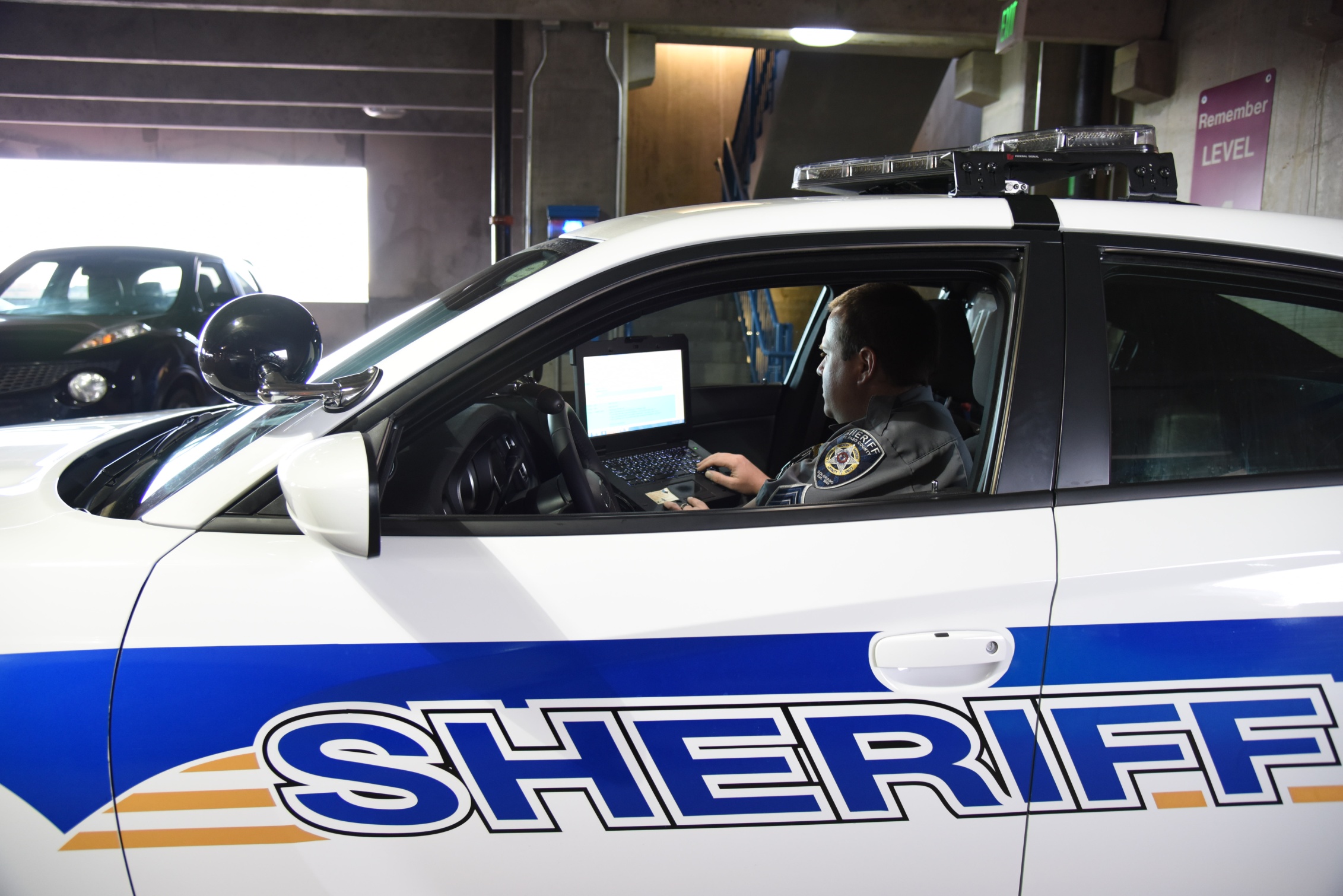 Public Safety Sales Tax Extension:
  71% of the vote
11
Award Winning County
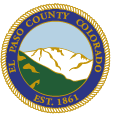 Steve Schleiker & Office of the County Assessor-Downtown Star Award 
Finance Division-Excellence in Financial Reporting for the 2017 Comprehensive Annual Financial Report (CAFR), published in 2018
Budget Division-Distinguished Budget Presentation Award for the 2018 Budget Book
El Paso County Parks-Land Management Partner of the Year
El Paso County & Fort Carson-2018 Army Community Partnership Award
Traci Marques-2018 Women of Influence
Karen Logan-DHS Field Instructor of the Year
DHS-Extending Goodwill Award
Chris Gavin-Pat Lysinger Memorial Volunteer of the Year
DHS-NACO Achievement Award
Community Development-NACO Achievement Award for EDARP
Zach Knight-2018 Outstanding Public Works Employee
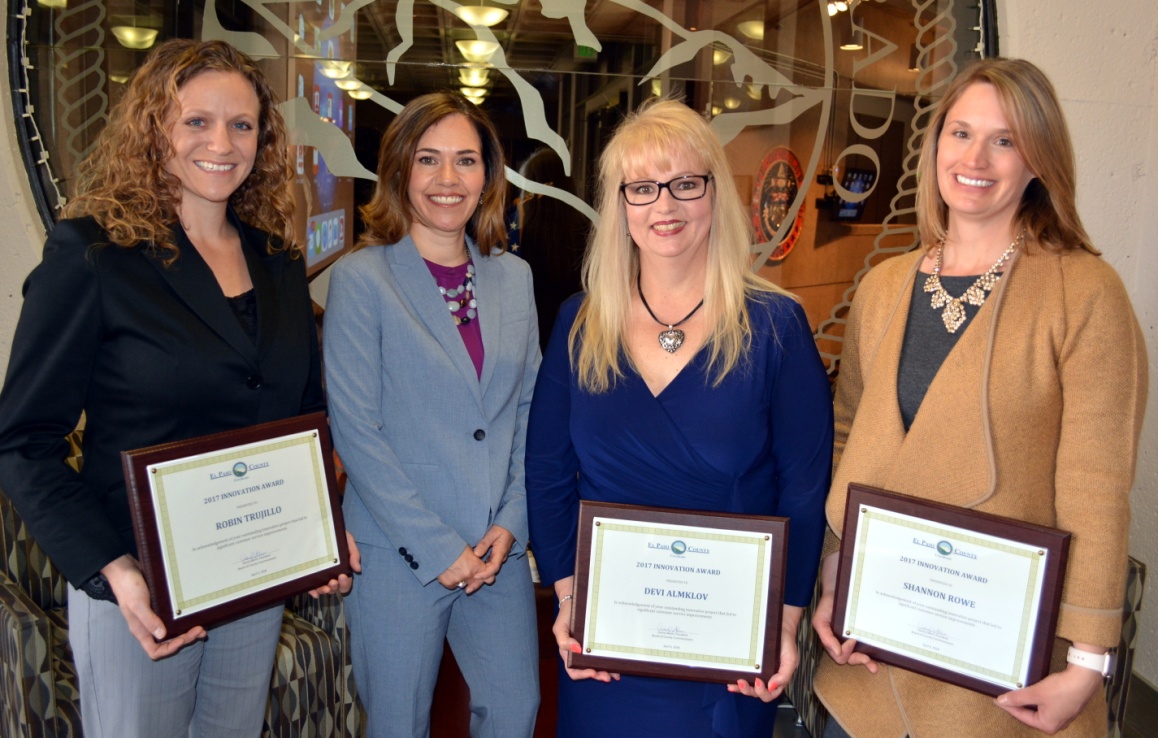 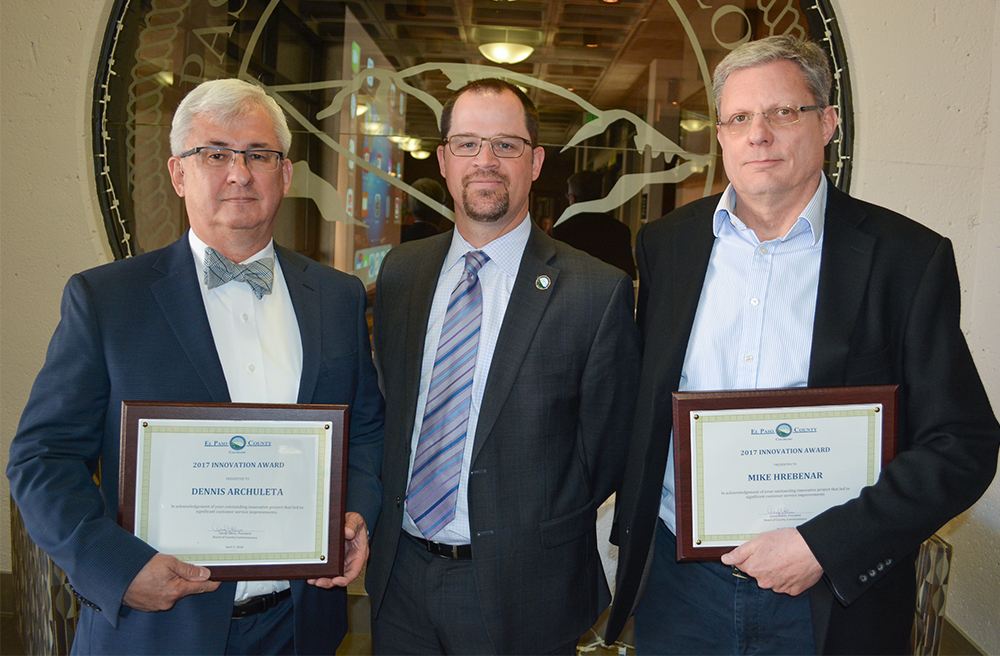 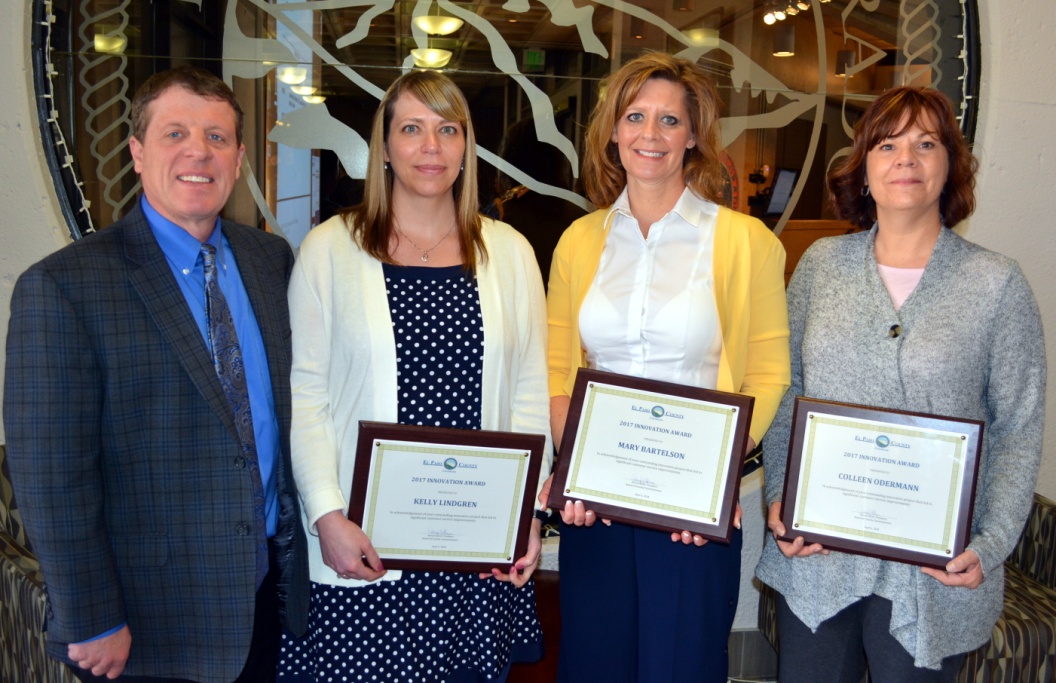 12
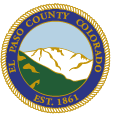 Public Works
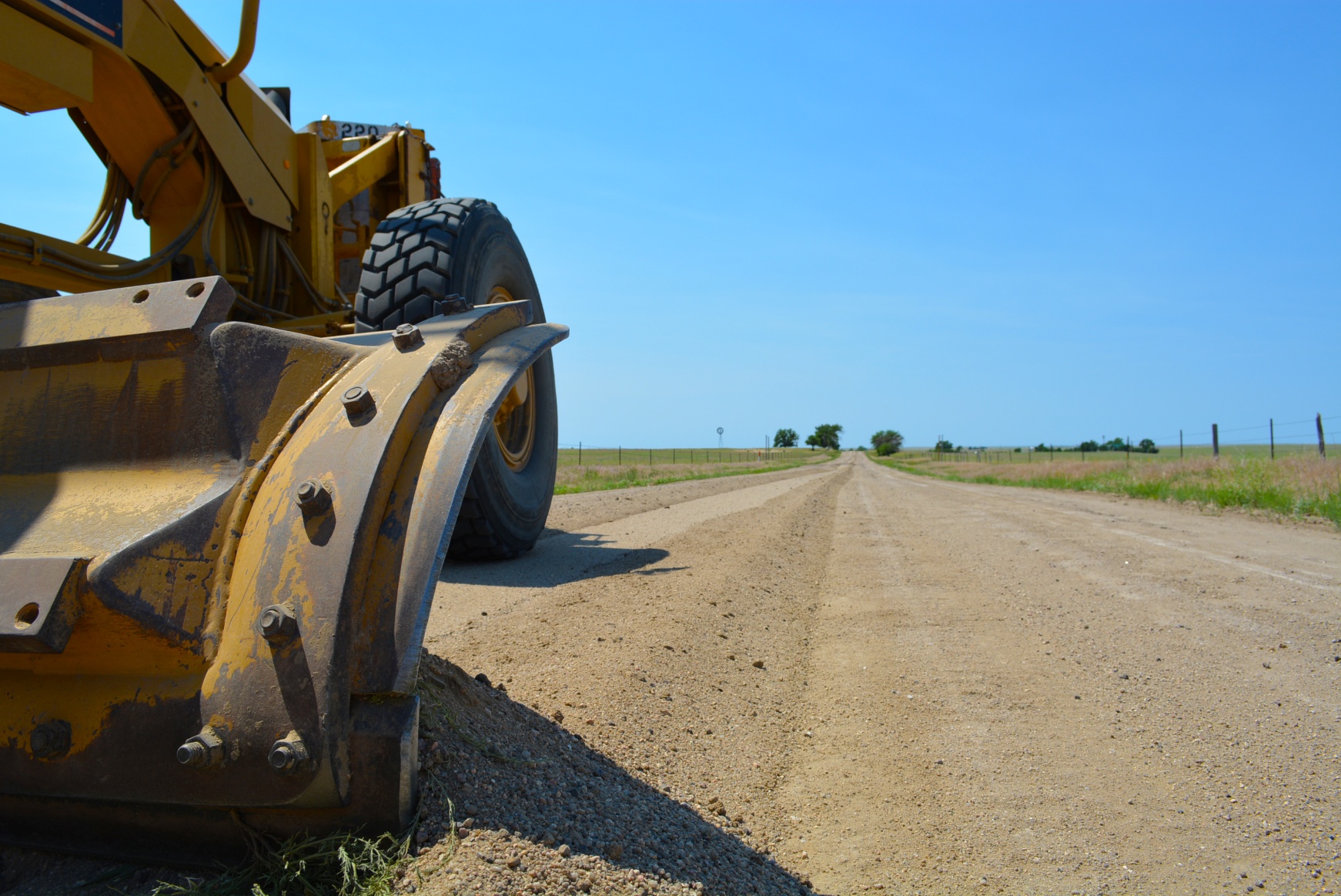 2,177 Road Miles
1,127 Miles Paved
1,050 Miles Gravel
 273 Bridges
 40 County-wide construction projects in 2018
51 Miles of Chip Seal
76 Miles of Dust Abatement
23.5 Miles of Overlay
 Re-capitalization
Graders, Plows, Vehicles, Salt Trucks  
 Truck Wash
13
Major Development Projects
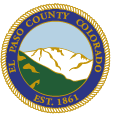 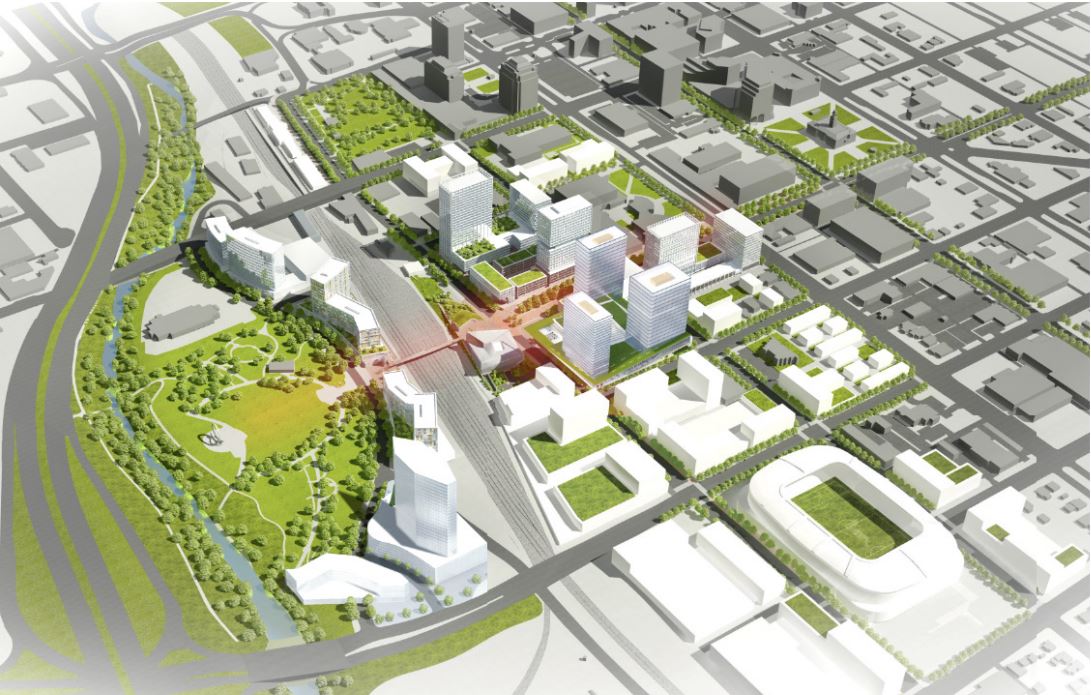 Colorado Springs Urban Renewal
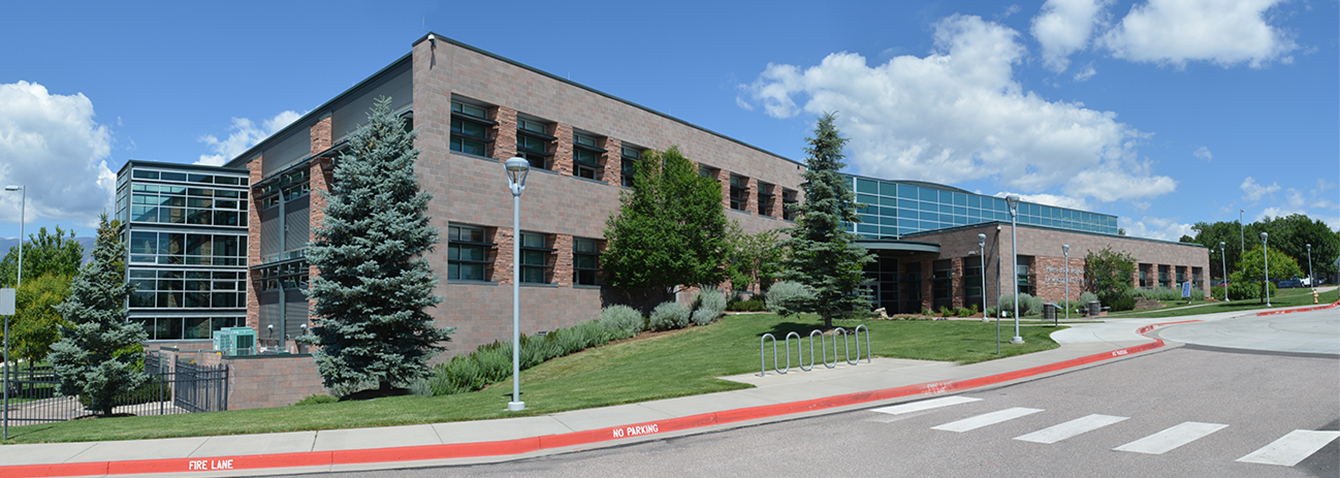 Over 1,500 new single family home permits in 2018
14
[Speaker Notes: Urban Renewal – 4,500 apartments downtown over next 20 years
Continued approvals for single family home development
Critical to address median housing costs so our cost of living doesn’t skyrocket]
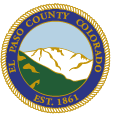 County Clerk & Recorder
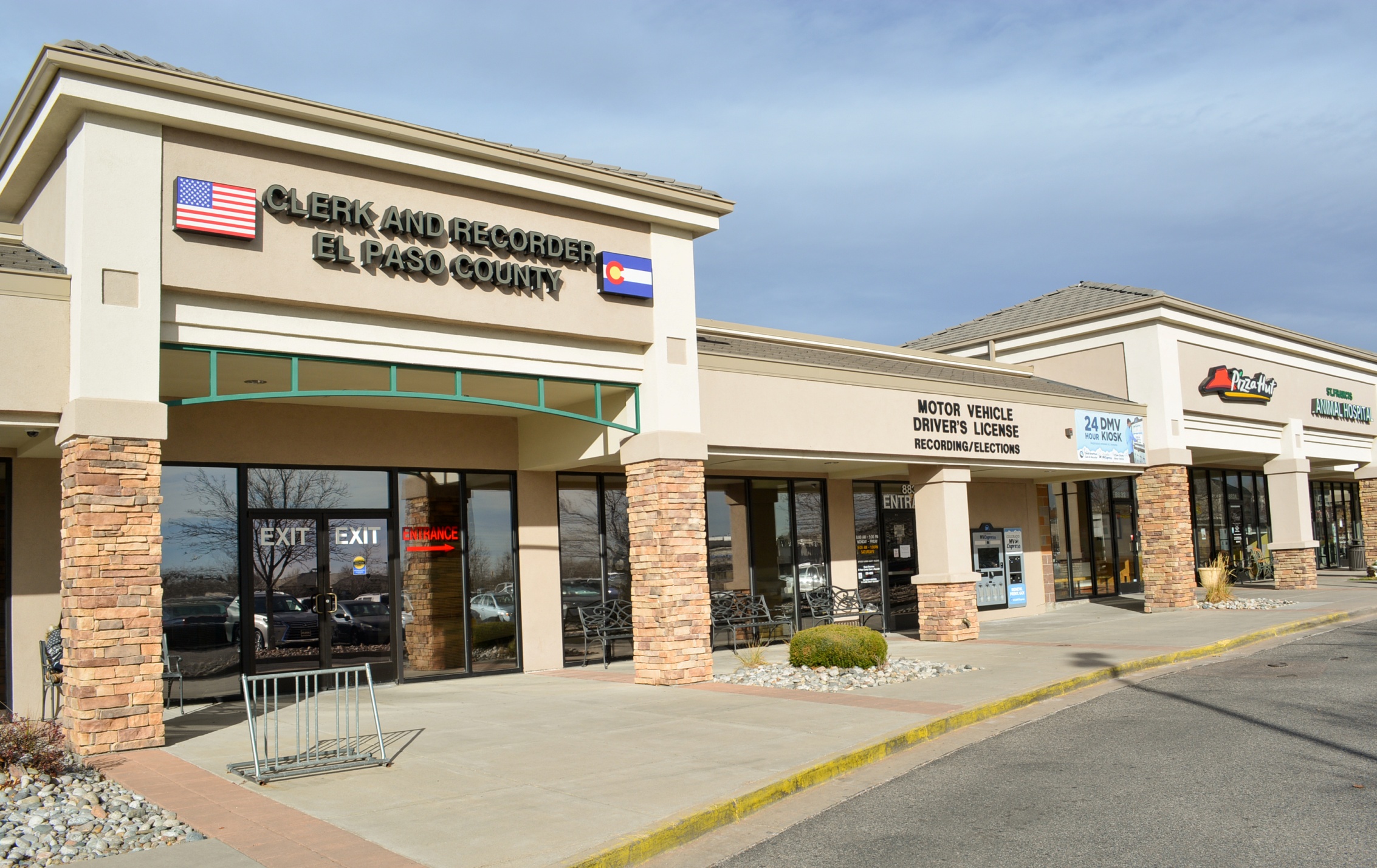 875,000 Motor Vehicle Transactions
108,000 Driver’s License Transactions
158,000 Recorded Documents
6,400 Marriage License Applications
283,277 Election Ballots Counted in November 2018, a new record.
15
Veteran Services
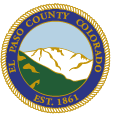 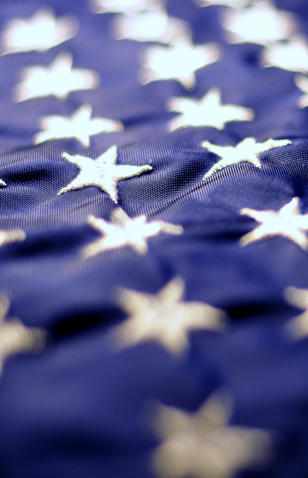 98,000 Veterans in El Paso County
More than 2,000 Benefit Claims Assisted Annually
8,500+ Client Visits Annually
$591 Million in VA Benefits Received in 2016 by El Paso County Veterans and Families
16
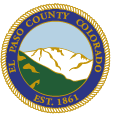 Human Services
$3.8 Million In Savings
15,812 reports of Child Abuse and Neglect
 3,115 reports of Elder Abuse or Neglect 
 $8.2 million (average) in Food Assistance each month
 522 adoptions for children living in foster/kin care in the last 5 years
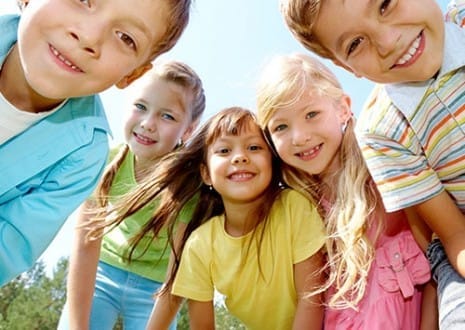 17
County Parks
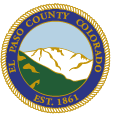 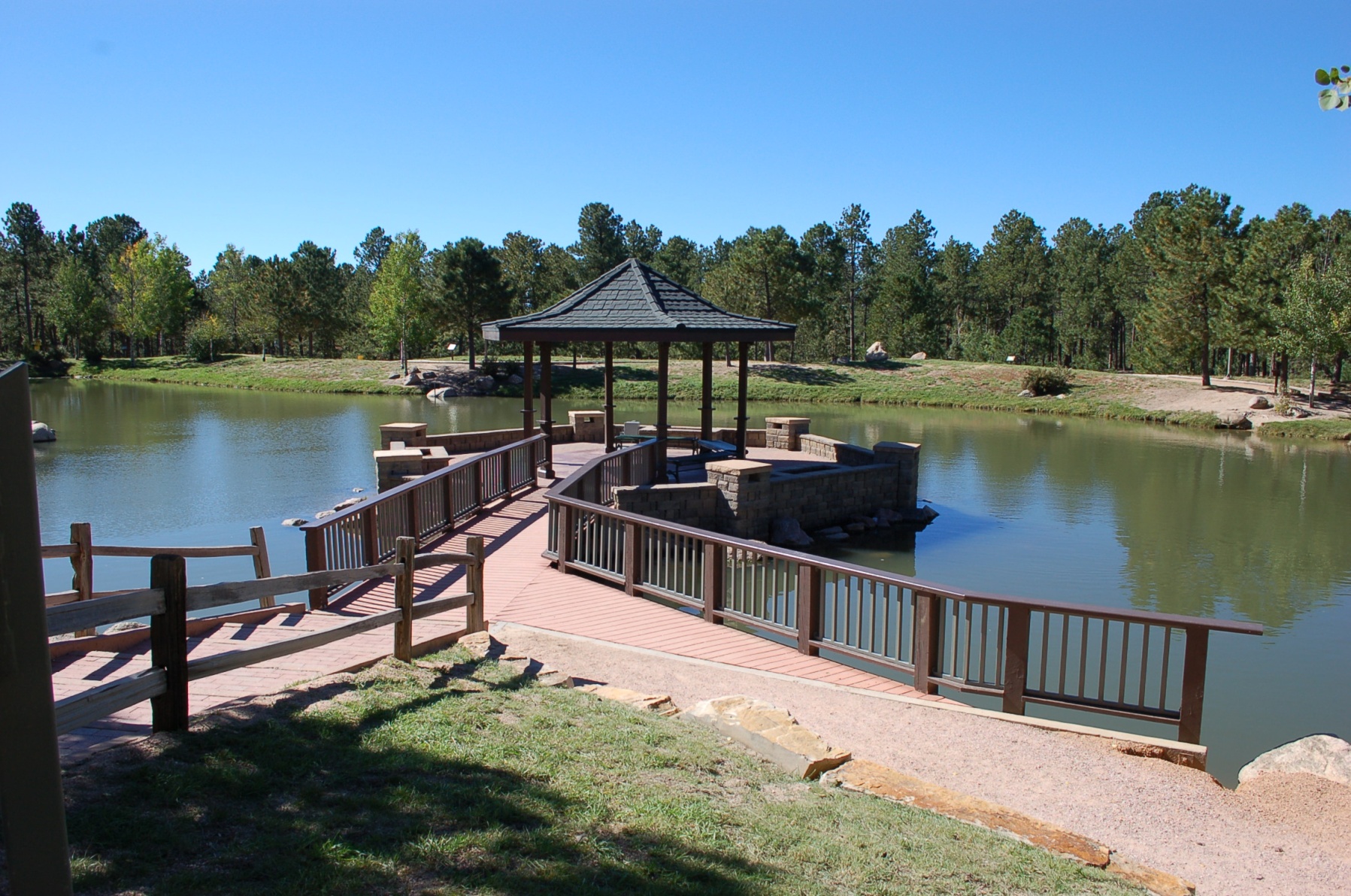 13 Parks with 8,000 Total Acres
120 Miles of Trails
6 Recreational Areas
2 Nature Centers
1 Fair and Events Center
1,000 Rec. and Ed. Programs
Tri-Lakes Area
Elephant Rock Open Space
Fox Run Regional Park
Santa Fe Trail
18
[Speaker Notes: Elephant Rock – Land has been aquired. 60 acres, near Palmer Lake, When opened will feature a multi-user stacked loop trail system accessible from the Palmer Lake Rec Area and the New Santa Fe Trail.
Fox Run Regional Park – 417 acres, playgrounds, lakes, dog parks, wedding gazebo
Santa Fe Trail – 14 mile trail from Town of Palmer Lake to downtown Colorado Springs.]
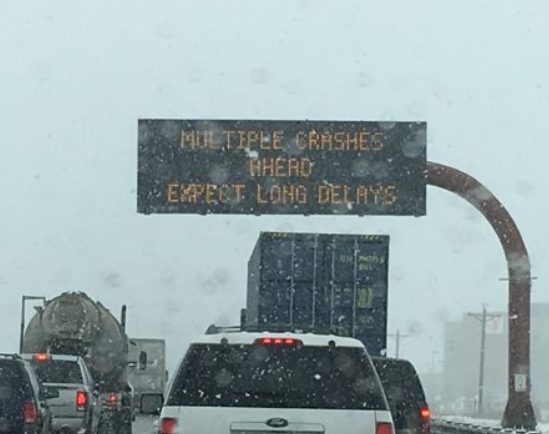 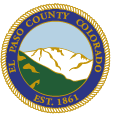 Sunny Songs #1:  
What song does Annie sing about sun in the Broadway musical Annie?
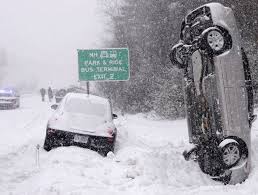 Website: www.ElPasoCo.com

App:
EPCCitizenConnect
19
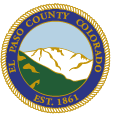 Sunny Songs #2:  
What song did the Beatles sing about the sun?
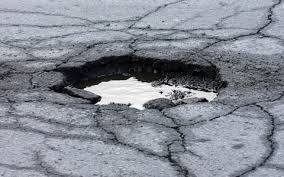 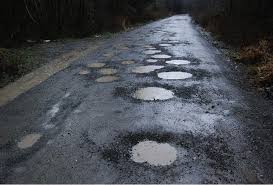 Website: www.ElPasoCo.com

App:
EPCCitizenConnect
20
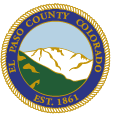 Sunny songs #3:  
What song did John Denver sing about sunshine?
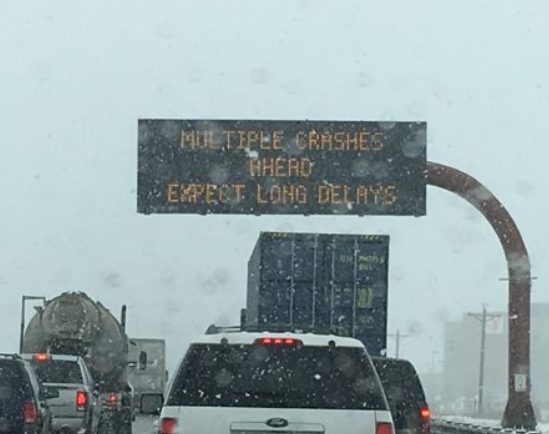 Text I25 to
21000
For alerts
21
I-25 Widening – The GAP
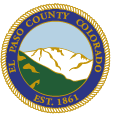 Construction has Started!
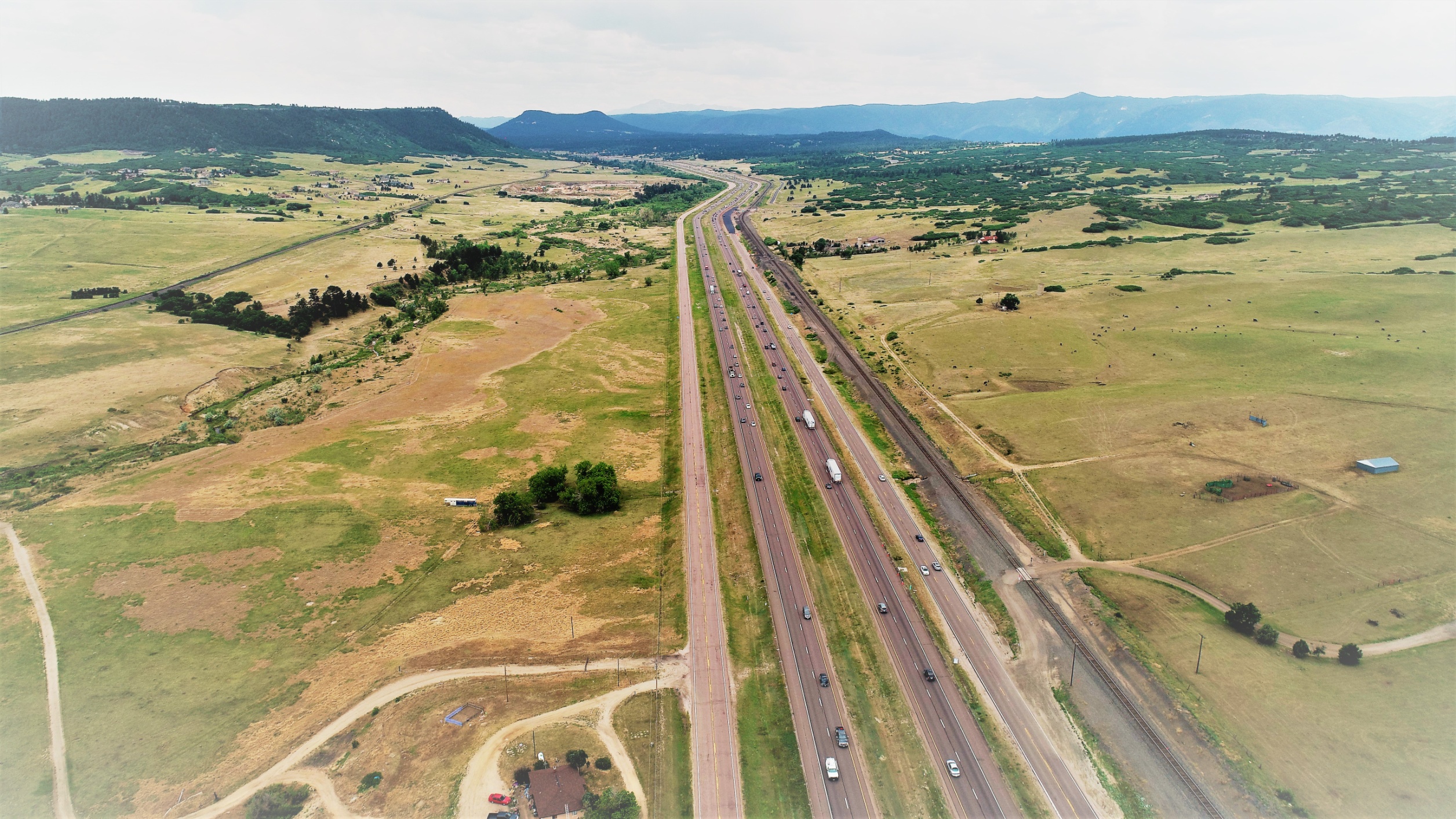 $65M Federal Infra Grant Secured
22
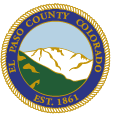 Annual cost per citizen $271
Sunny songs #4:  
Who sings about having sunshine in his pocket?
Website: www.ElPasoCo.com

App:
EPCCitizenConnect
Current projects:
Monument Hill Road
Highway 105
Struthers/Gleneagle
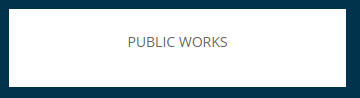 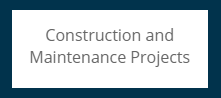 23
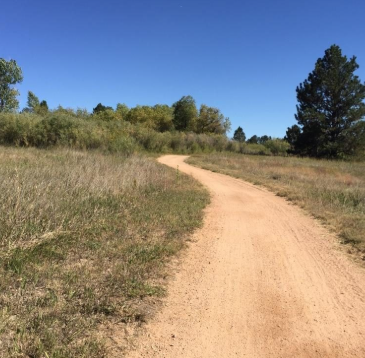 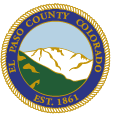 Sunny Songs #5:  
Who sings “I’m walking on sunshine. . .”  
(three different choices)
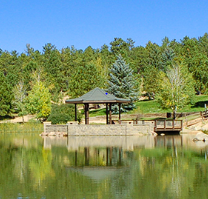 Website: www.ElPasoCo.com

App:
EPCCitizenConnect
24
How You Can Help
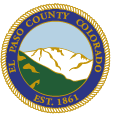 El Paso County has more than 
40 Volunteer boards and commissions.
Get involved at:
www.ElPasoCo.com
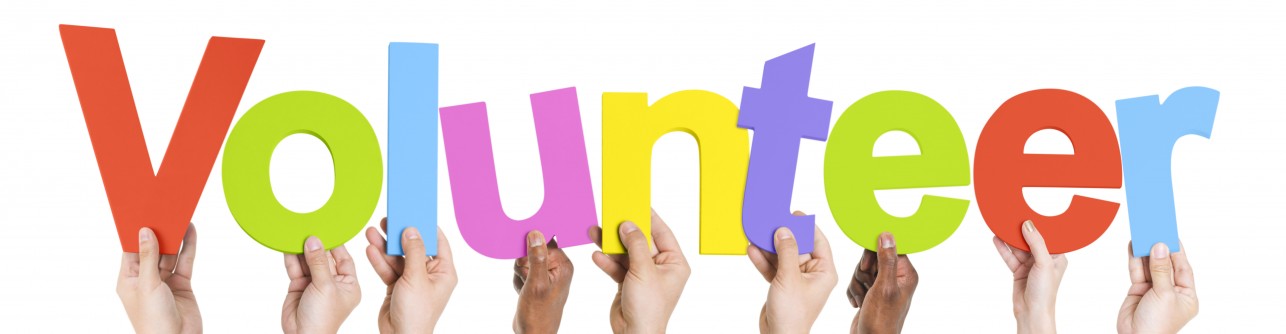 25
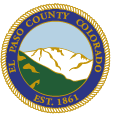 Engage with El Paso County
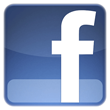 facebook.com/ElPasoCountyCO
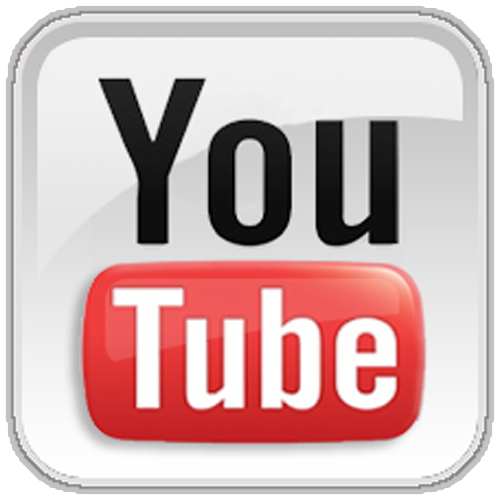 youtube.com/user/ElPasoCountyCO
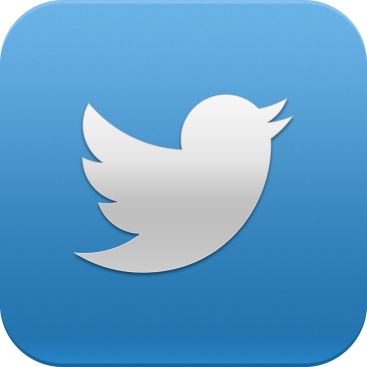 twitter.com/EPCpio
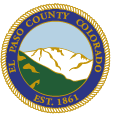 www.ElPasoCo.com
26
Questions?
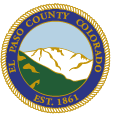 Holly Williams
El Paso County Commissioner
District 1
Office: 520-6411
E-mail:  hollywilliams@elpasoco.com

Stan VanderWerf
El Paso County Commissioner
District 3
Office: 520-6413
E-mail: stanvanderwerf@elpasoco.com 

Centennial Hall
200 South Cascade
Colorado Springs, CO 80903
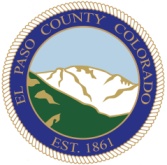 Website: www.ElPasoCo.com

App:
EPCCitizenConnect
27